Journey of the Isolated Variable, Part 4
Absolute Value Equations
Essential Question
How do you solve one-variable absolute value equations?
Lesson Objective
Solve absolute value equations with one variable.
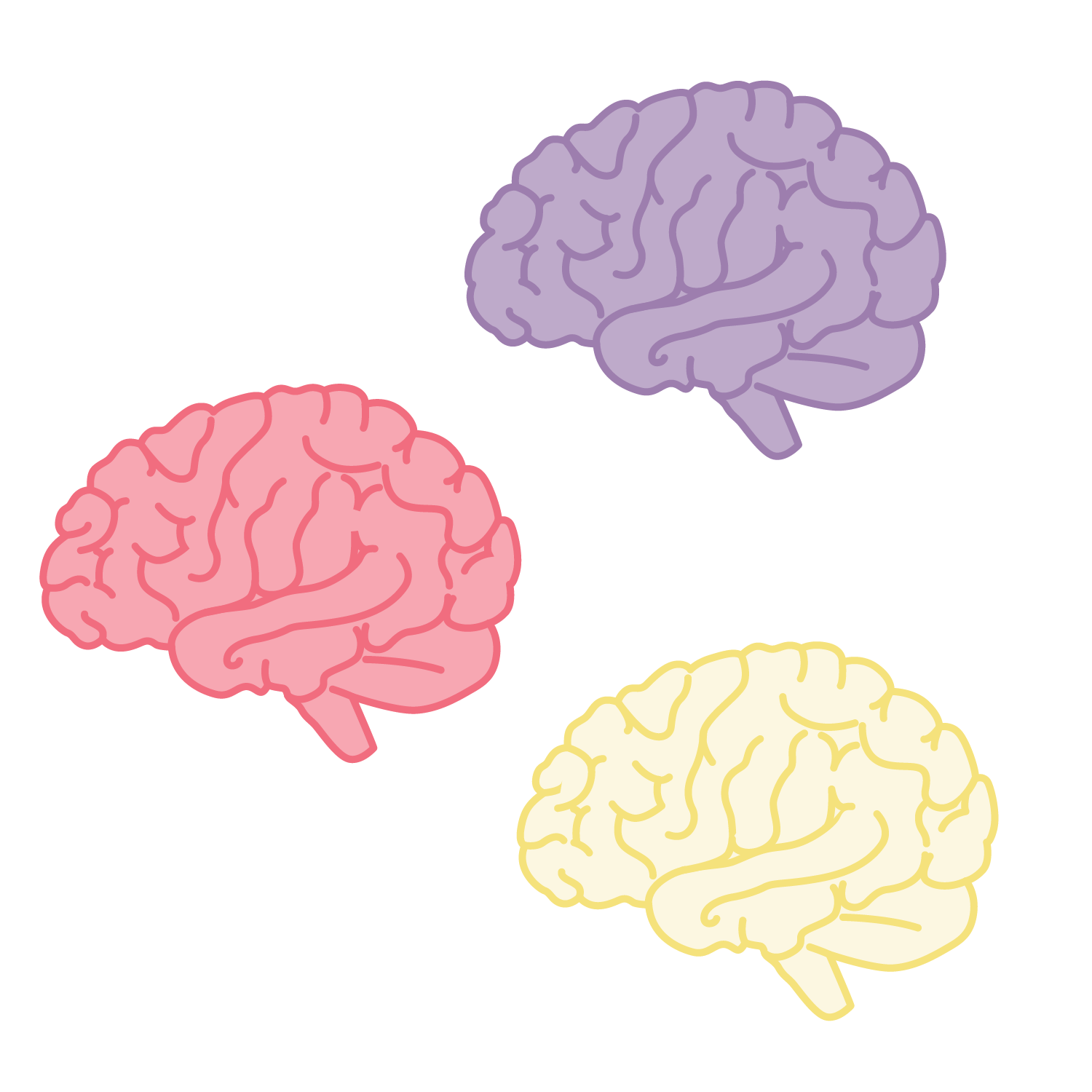 Collective Brain Dump
On the Engage handout, list everything you know about the terms “equations” and “absolute value.”
You may use words, drawings, examples, etc.
In a small group, compare your lists.
Add new information to your list as each group member shares.
[Speaker Notes: K20 Center. (n.d.). Collective brain dump. Strategies. https://learn.k20center.ou.edu/strategy/111]
Class List
Desmos
Navigate to student.desmos.com.
Enter the code: INSERT DESMOS CODE
Read each screen and answer the questions.
On your Explore Activity handouts, explain your thought process and why you moved the sliders on screens 12–16.
[Speaker Notes: Teacher’s Note: Prior to the lesson, visit the activity linked in the Explore phase and obtain an invitation code. Paste the code in place of the highlighted text above.]
Class Discussion
What key details helped you determine where the sliders should be moved?
Why do you think those details are important?
How might one solve the problems in a different way?
Absolute Value Equations: Flowchart
Absolute Value Equations: Example 2
Absolute Value Equations: Example 3
Absolute Value Equations: Example 4
Absolute Value Equations: Example 5
Find the Error
Complete the following tasks for each problem:
Identify the error in solving the absolute value equation.
Correct the error by demonstrating the correct steps. 
Explain how and why one might have made that error. 
Justify the correct answer and steps.
Group Verification
Find two other pairs of students and form a group of 6.
Sort your papers into three stacks: Problem 1, Problem 2, and Problem 3.
Have two people in your group check the four steps on Problem 1, have two different people check the four steps on Problem 2, and have another pair check the four steps on Problem 3. 
Compare and discuss how each pair in your group corrected the same mistake.
Exit Ticket
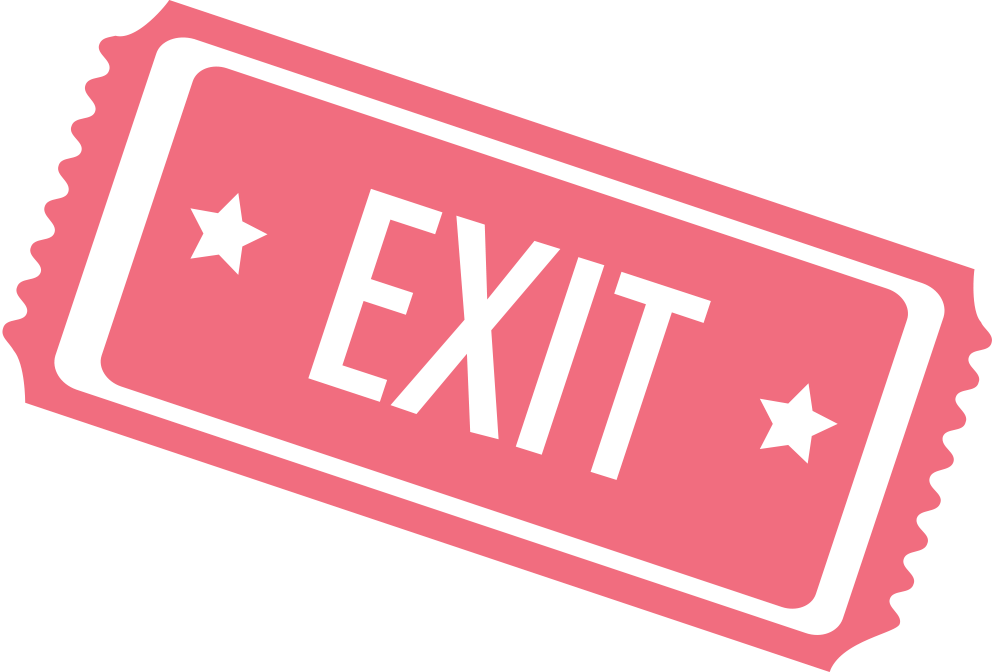 Read the four types of equations. For each equation:
Solve the example. 
Justify how you solved it. 
Explain what is unique about that type of equation.
[Speaker Notes: K20 Center. (n.d.). Bell ringers and exit tickets. Strategies. https://learn.k20center.ou.edu/strategy/125]